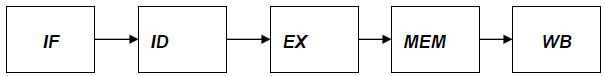 A:
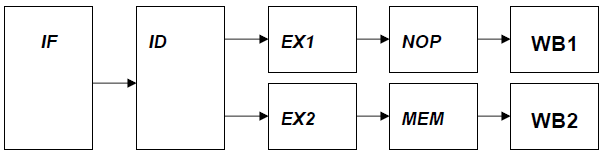 B:
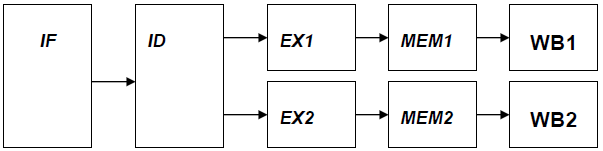 C:
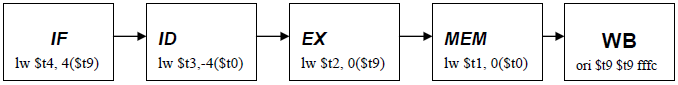 -
ori $t9 $t9 0xfffc
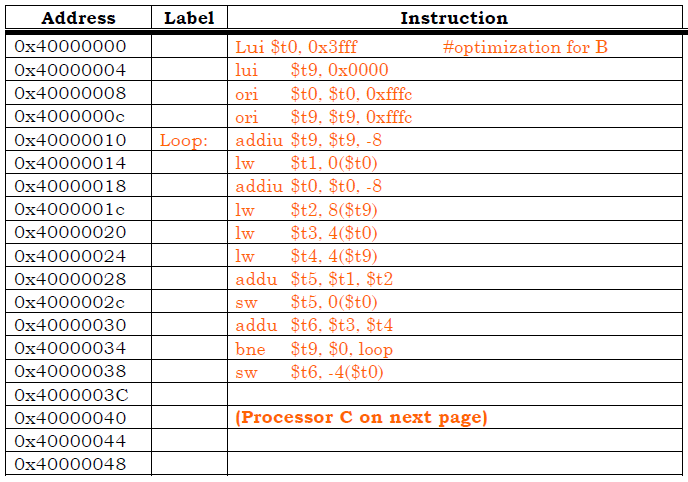 C processor
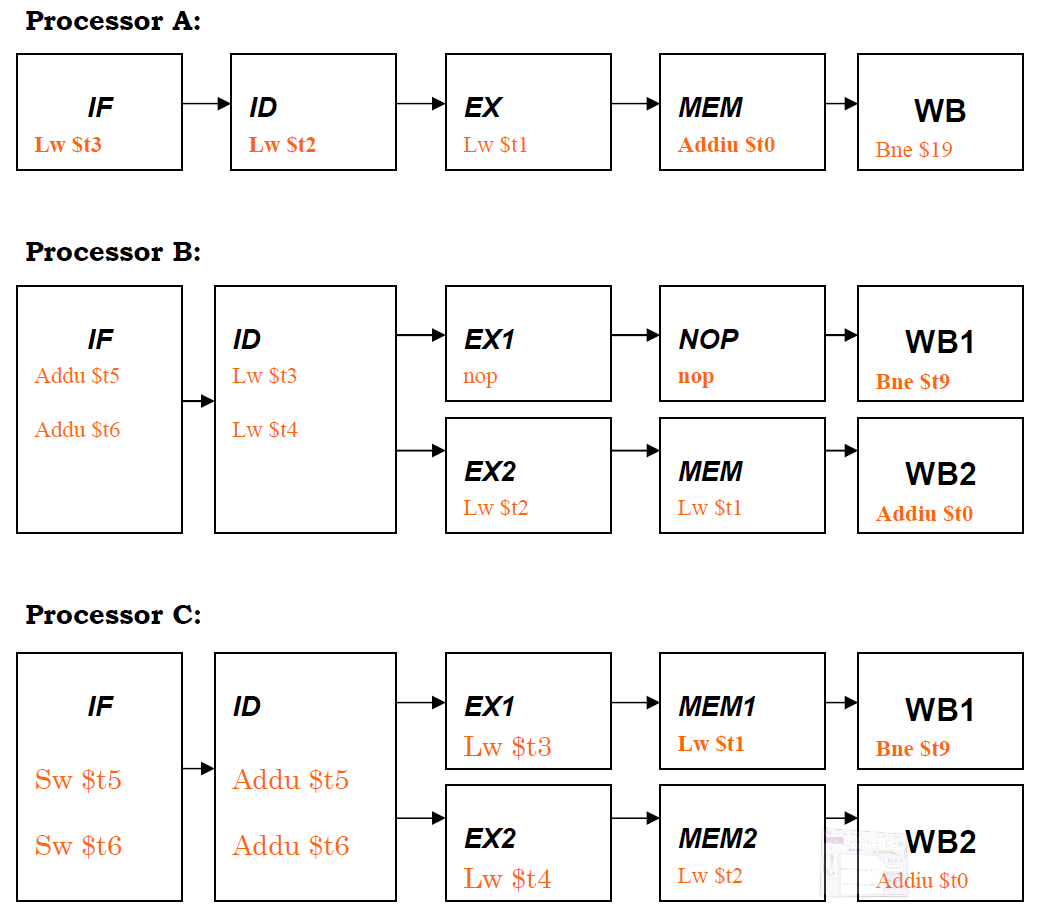 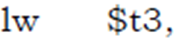 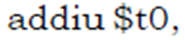 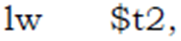 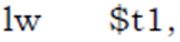 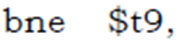 nop
nop
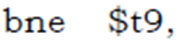 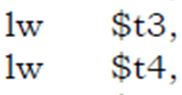 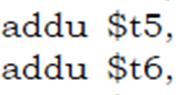 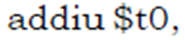 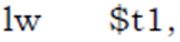 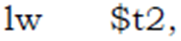 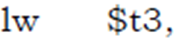 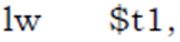 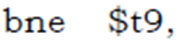 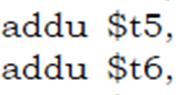 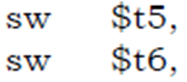 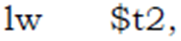 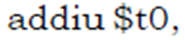 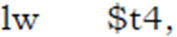